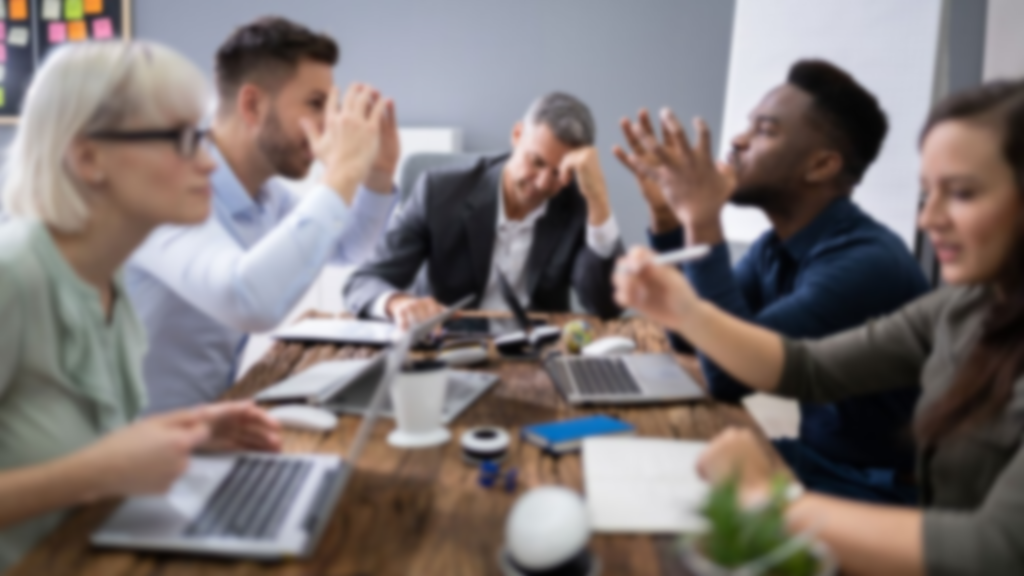 PHILIPPIANS
4:1-4:5
Page | 1042
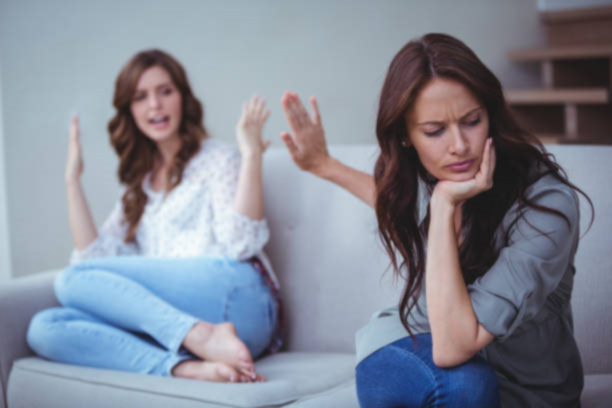 Disagreement’s Are Damaging
Halts
Advance The Gospel - Collaborate
Conflict
Harms
Display The Gospel - Care
4:1-5
“Agree In The Lord”
4:1-5
Remember The Lord
Our Saviour and Example | 2:5-11
So Be Joyful 4:4
& Be Gentle 4:5
4:1-5
Remember You are Both In The Lord
They Are In The Lord
You Are In The Lord
3:10-4:1
Receive Help v3
From The Lord (Word)
Through His People
4:1-5